Лекція 2ОСОБИСТІСТЬ В ОРГАНІЗАЦІЇ
Неманежина А.О
План
Соціальна позиція та роль особистості в організації
Рівень домагань особистості та їх значення в управлінських відносинах
Соціальні норми як регулятори поведінки особистості
Вступ
Кожен працівник, будучи членом якоїсь соціальної групи, організації, займає ту чи іншу позицію в управлінських відносинах. 

Соціальна позиція 
працівника зумовлена 
передусім його 
професійно-кваліфікаційними характеристиками та функціональними обов'язками.
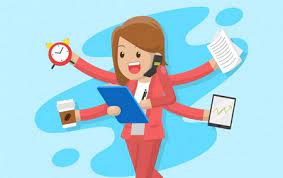 Позиція робітника
В кожній організації (наприклад, підприємстві) чітко виокремлюється позиція директора, начальника цеху, майстра, бухгалтера, працівника відділу технічного контролю і простого робітника
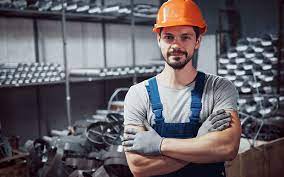 Можна виділити відповідні позиції
Поняття "позиція особистості" запропонував відомій австрійський психолог А. Адлер, засновник індивідуальної психології. Він називає своє вчення "позиційною психологією".

Поняття "позиція особистості" ("роль", "статус" "відношення", "установка", "ціннісні орієнтації«) вживають у вітчизняній і західній літературі, проте описують його по-різному.
.
Можна виокремити два найбільш загальні підходи до розуміння позиції:
І підхід - (соціологічний), під позицією розуміють щось зовнішнє до особистості, те місце, яке вона посідає в системі відносин певної соціальної структури.
Чеський психолог Ф. Якубчак пише, що позиція характеризує місце особистості, класу або категорії людей у суспільній структурі стосовно інших людей.
І. Кон розглядає позицію як соціальне становище особистості, її місце в соціальній структурі.
Можна виокремити два найбільш загальні підходи до розуміння позиції:
ІІ підхід (психологічний) позицію розглядають як внутрішній компонент, який належить до структури особистості. 
Зокрема, Б. Ананьєв виходить з того, що позиція особистості є складною системою відносин особистості, установок і мотивів, цілей та цінностей.
Н. Мясіщев пов'язує поняття "позиція" із системою підношень особистості, вказуючи, що психологічне відношення виражає активну вибіркову позицію особистості, яка визначає індивідуальний характер діяльності та окремих учинків. 
з позиції, вважає Б. Паригін, починається той структурний пласт психіки, що характеризує особистість вже не як об'єкта, а як суб'єкта соціальних відносин (власного життя).
Соціальна роль
Поняття «позиція» тісно взаємопов'язане із поняттям «соціальна роль» О. Бодальов, І. Кон, Е. Кузьмін, Б. Паригін

Соціальну роль – як нормативна система дій, яка очікується від індивіда відповідно до його соціальної позиції (становища), місця в конкретній системі соціальних відносин.
Соціальна роль за Р. Шакуровим
"Організаційно-технічні вимоги безпосередньо диктуються знаряддями, технологією і кінцевим продуктом діяльності організації, в якій перебуває працівник. Соціальні вимоги виходять від людей, що оточують індивіда. Вони є ніби відображенням у суспільній свідомості організаційно-технічних умов діяльності і являють собою ідеальну модель соціальної ролі". Р. Шакуров
В. Афанасьєв, управління людьми означає вирішення таких завдань:
правильне визначення соціальної ролі кожного працівника та його місця у виробництві, колективі;
засвоєння кожним працівником призначеної йому соціальної ролі;
забезпечення виконання кожним працівником своєї соціальної ролі.
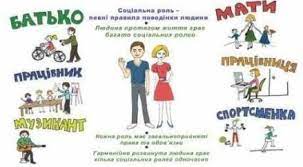 Посадова інструкція
Функціональна роль кожного учасника трудового колективу визначається посадовими інструкціями, в яких зазначається мета та ціль певної роботи, обов'язки і права працівників, види їхніх офіційних взаємодій з іншими 
членами колективу (майстром,
 директором).
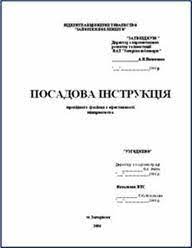 Рольова поведінка
Г. Предвечного і Ю. Шерковіна, рольову поведінку особистості можна розглядати як функцію двох змінних — соціальної ролі і "образу Я".

І. Кон, "інтерналізована роль — це внутрішнє вивчення індивідом свого соціального становища і його ставлення до цього становища відповідно до його обов'язків".
Залучення в діяльність
Б. Паригін вживає поняття "залучення в діяльність« – це залучення "характеризується певною мірою відповідності чи невідповідності внутрішнього психічного стану, настрою особистості в цілому тим вимогам, які до неї ставлять". 
Інтерналізація працівниками своїх офіційних ролей у виробничому колективі передбачає передусім розуміння і прийняття цілей певного колективу; узгодження з цими цілями власних цілей.
Ефективність виконання соціальної ролі працівником
С. Безсонов проводив дослідження, зіставляючи дві оцінки:
суб'єктивне уявлення працівників про риси, які необхідні їм для успішного виконання посадової ролі;
відповідні рольові "еталони" (еталон менеджера, керівника відділу тощо та їхні риси).
Дослідження  С. Безсонова
У результаті досліджень було виявлено, що збіг цих двох оцінок коливається в межах 60—30 % . 

Аналіз особливостей, розуміння особистістю своєї посадової ролі та її корекція можуть бути використані з метою оптимізації управління.
Успішне виконання професійної ролі
знання і розуміння посадових інструкцій
важлива моральна готовність прийняти певну роль 
активність щодо виконання ролі
вимоги людини до самої себе
Відповідальність
ставлення до своїх функціональних обов'язків.
Відповідальність
Відповідальність є засобом внутрішнього контролю (самоконтролю) і внутрішньої регуляції (саморегуляцій діяльності особистості), яка виконує необхідне на свій розсуд, "свідомо та добровільно", зазначав К. Муздибаєв.
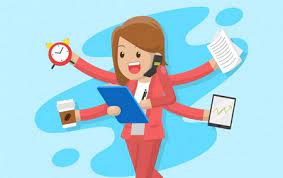 Моделі відповідальності працівників
Можна виділити різні моделі відповідальності працівників (від високого усвідомлення і виконання виробничих функцій до усвідомлення і реалізації лише частини з них).
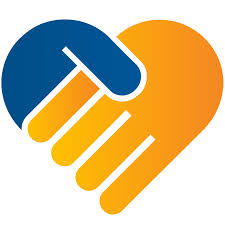 Відповідальність
Відповідальності закладаються і формуються в дитячому (підлітковому) віці
Н. Бахаревої і Е. Ширяєва засвідчують, як особливості сім'ї (трудові норми, рольова структура, стиль керівництва, характер взаємин) впливають на формування у школярів різних типів ставлення до праці.
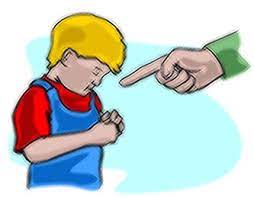 Підсумок
Для формування працівника нового типу (відповідального, дисциплінованого, творчого) необхідне передусім створення мож-ливостей для ефективного виконання своїх ролей, які визначаються особливостями виробничої та громадської діяльності. 

Вирішення завдань оптимізації 
взаємодії особистості й цих ролей
 починається з профорієнтаційної 
роботи і профвідбору.
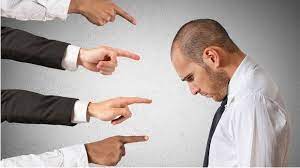 Роль та позиція
"роль" – означає своєрідний розпорядок дій, характерних для тих, хто займає певну соціальну позицію
"позиція" – це внутрішній компонент, котрий належить до структури особистості, це вибірковість, яка визначає індивідуальний характер діяльності в окремих учинках.
Соціальна роль — це набір норм, які визначають, як повинна вести себе людина певного соціального становища або яка займає певну соціальну позицію
Підсумок
Роль — це характеристика особистості як члена колективу, соціальної організації, суспільства у процесі спілкування. Насамперед вона відображає залучення особистості до діяльності конкретної організації, виконання в ній певних функцій та обов'язків.

Важливою є також проблема впливу професійних ролей на психологічні особливості особистості (може призвести до професійної деформації).
Рівень домагань
Ставлення особистості до своїх соціальних ролей в системі управлінських відносин значною мірою зумовлено рівнем її домагань. Рівень домагань визначається як ступінь важкості мети, досягнення якої прагне певна особистість.

Рівень домагань визначено як прагнення особистості посісти певне місце у шкалі цінностей
Дослідження рівня домагань особистості
К. Левін наприкінці 20-х рр. XX ст. - рівень домагань особистості зумовлений її прагненням переживати успіх і уникати поразки. 

Щастя =	 Рівень домагань
                    Рівень можливостей

Формула щастя
Рівень домагань особистості формується під дією певних чинників:
стандарти успіху (які наявні в тих чи інших соціальних групах, в які залучена особистість, рівень її самоповаги)
 минулий досвід, 
успіхи і поразки (в процесі досягнення своїх цілей)
міра інтерналізації відповідної соціальної ролі
 (зауважимо, що на рівень домагань значний вплив має перший успіх чи неуспіх у досягненні мети в ранньому дитинстві).
Успіх та неуспіх
Успіх зумовлює прагнення до складніших цілей, водночас неуспіх змушує людину знижувати свій рівень домагань.

Рівень домагань особистості — це один із проявів відповідного способу життя з його специфічними особливостями
Рівень домагань залежить:
віку, 
освіти, 
статі 
соціального становища особистості
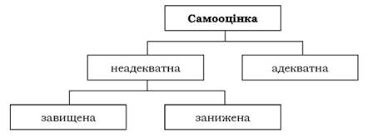 Зв'язок між статтю працівників і рівнем домагань
За Ядовим В. - запити жінок до змісту праці і розміру зарплати суттєво нижчі, ніж у чоловіків (відмінність у рівні домагань пояснюється соціальними, а не психологічними чинниками)

Н. Наумова зазначає, що характер взаємозв'язку статі і рівня домагань залежить передусім від професійної групи (рівень домагань жінок набагато вищий, ніж чоловіків)
Зв'язок між статтю працівників і рівнем домагань
Рівень домагань людини зумовлений соціальним становищем її батьків. Н. Наумова і М.Слюсарянський дослідили, що найбільше задоволені своєю працею на виробництві діти селян, далі — діти робітників, а потім — діти інженерно-технічних працівників та службовців.

Рівень домагань тісно пов'язаний з мірою залучення "Я" в певну соціальну роль.
Зв'язок між статтю працівників і рівнем домагань
Рівень домагань і соціометричний статус у колективі (дослідження Ю. Орлової). Індивіди з низьким соціометричним статусом характеризувались вищим рівнем домагань щодо зарплати, ніж індивіди з високим соціальним статусом.

Ті, у кого заробітна плата нижча від цієї "норми", виявляють незадоволеність оплатою, відчувають дискомфорт.
Дослідження Е.Борисовауспіх чи неуспіх у трудовій діяльності впливають на рівень професійних домагань особистості
Учені вирізняють у навчанні (як діяльності) чотири типи пояснення успіху і неуспіху:
здібності;
складність завдання;
докладені зусилля;
везіння.
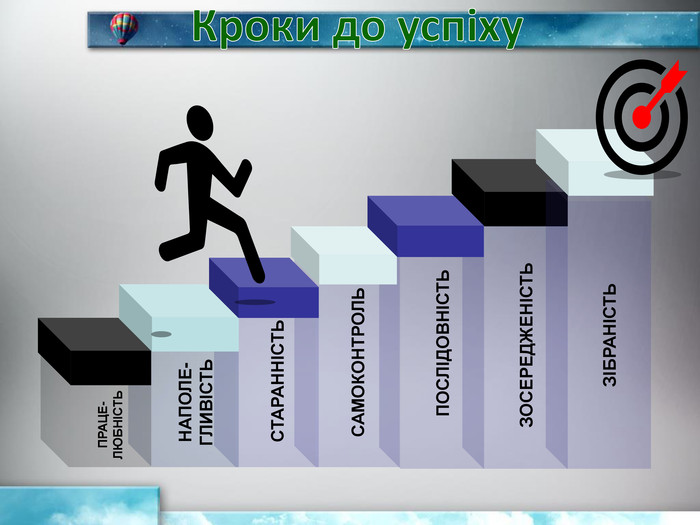 Успіх та неуспіх
Найпродуктивніше пояснення успіху і неуспіху — достатньо чи недостатньо було докладено зусиль.

Для чоловіків із збільшенням віку характерне поступове підвищення ролі виробничого колективу, а для жінок — підвищення ролі сім'ї.
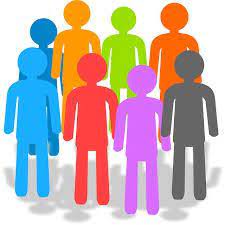 Норма
Норма (з латинської мови — взірець) - це наявний у соціальній спільності чи групі стандарт, зіставленням з яким визначається прийнятливість і досконалість об'єктів, процедур і продуктів діяльності (зокрема, юридичні, моральні, мовні норми).
Основним змістом норми є передусім вимоги суспільства.
загальну характеристику функціонування норм у малій групі:
По-друге, група не визначає норм для кожної можливої ситуації, вони формуються лише щодо дій і ситуацій, які мають певну важливість для групи.
По-третє, норми можуть застосовуватися до ситуації загалом, безвідносно до окремих членів групи і ролі, яку вони відіграють, а можуть лише регламентувати виконання соціальних ролей, тобто бути рольовими стандартами поведінки.
По-четверте, норми вирізняють за мірою їх прийняття групою: деякі норми схвалюють майже всі учасники групи, натомість інші підтримує лише незначна кіль- кість.
По-п'яте, норми відрізняються також за мірою і широтою девіантності (відхилення), що допускаються, і відповідним діапазоном санкцій, які у цьому разі застосовують.
Соціальні санкції
Соціальні санкції (лат.— непорушна, жорстка постанова) — це засоби соціального контролю, які виконують функцію інтеграції групи, регулюють поведінку її членів.
Виокремлюють позитивні санкції, тобто заохочення до дій, бажаних для групи, схвалюваних нею, та негативні — як покарання за небажані дії.

Підсумок, соціальні норми виконують функції орієнтації поведінки, її оцінювання та контролю за нею.
Соціальні норми
Ті чи інші соціальні норми мають як малі, так і великі групи (класи, етнічні спільності).

Соціальні норми, які виробляються в малих групах, тісно пов'язані з масовою свідомістю спільності, до якої ця група належить.

Підсумок, соціальні норми виникають не тільки в результаті цілеспрямованої діяльності офіційних організацій, але й стихійно, тобто неофіційно. Особливо це яскраво виявляється на рівні малих груп
Первинні виробничі колективи ставлять до своїх учасників різні вимоги:
розвиток трудової активності;
підвищення професійної майстерності;
підвищення загального рівня культури;
підвищення рівня спілкування в колективі.
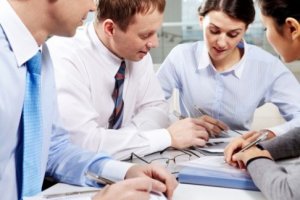 Характер вимог колективу
Характер вимог колективу до особистості залежить від соціально-демографічних особливостей колективу і належного рівня культури його учасників І. Балінта та М. Мурані

Одним із визначених чинників ефективного управління особистістю у виробничому колективі є врахування тих соціальних норм, які склалися, а також знання їх специфіки і сили впливу на працівників.
Поведінка
Щоб пояснити поведінку цієї чи іншої людини, необхідно передусім звернутися до цінностей і норм її референтної групи.

Ті особи, з якими індивід порівнює свій статус, є референтними. Група може стати референтною тому, що інші люди порівнюють з нею індивіда.

У цілому систематичне вивчення соціальних норм працівників (залежно від соціально-демографічних і професійно-кваліфікаційних характеристик) є необхідною умовою ефективного стимулювання трудової діяльності й оптимізації управлінських відносин
Дякую за увагу
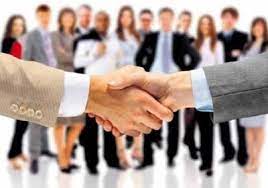